【紐約聖教會聖誕主日聯合崇拜】QTEC Christmas Sunday Combined Service12/20/2015《聖誕的故事：一個更新的展望》“The Christmas Story: A Renewed Perspective”Pastor Joshua Birchfield 白書亞牧師
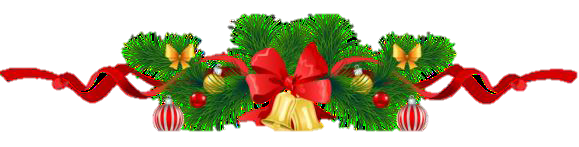 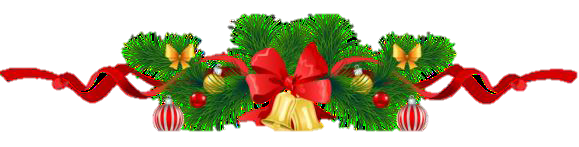 馬太福音 Matthew 1:18-25路加福音 Luke 2:1-7
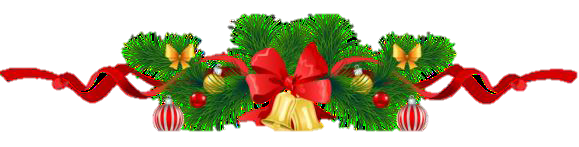 馬太福音 Matthew 1:18
(華)耶穌基督的降生是這樣的:耶穌的母親馬利亞許配了約瑟,他們還沒有成親，馬利亞就從聖靈懷了孕。
(台)耶穌基督出世的經過是按呢:伊的老母馬利亞已經及約瑟定婚,猶未結婚就對聖神懷孕。
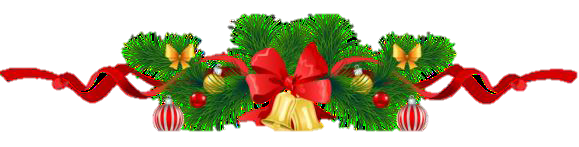 馬太福音 Matthew 1:18
(Eng) Now the birth of Jesus Christ took place in this way. When his mother Mary had been betrothed to Joseph, before they came together she was found to be with child from the Holy Spirit.
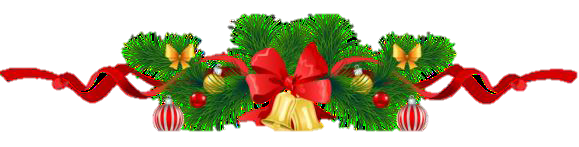 馬太福音 Matthew 1:19
(華)她丈夫約瑟是個義人，不願張揚使她受辱，就打算暗中與她解除婚約。
(台)伊的未婚夫約瑟是正直的人，無愛互伊佇人的面前見笑，想欲暗中解除婚約。
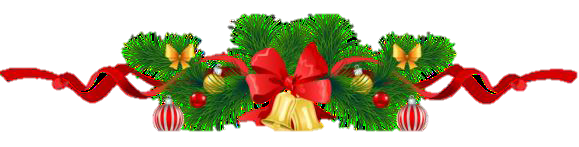 馬太福音 Matthew 1:19
(Eng) And her husband Joseph, being a just man and unwilling to put her to shame, resolved to divorce her quietly.
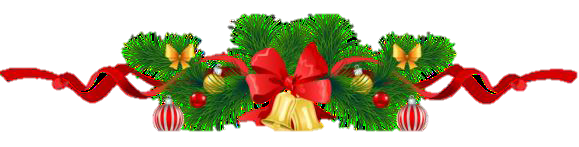 馬太福音 Matthew 1:20a
(華)他一直想著這些事，主的使者就在夢中向他顯現，說：
(台)伊想此個代誌的時，佇眠夢中,主的天使對伊出現，講：
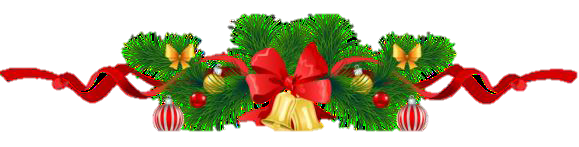 馬太福音 Matthew 1:20b
(華)大衛的子孫約瑟，只管放膽把你的妻子馬利亞迎娶過來，因為她懷的孕是從聖靈來的。
(台)大衛的後代約瑟，呣免驚，著娶馬利亞入門做某，因為伊所懷孕的胎是對聖神來的。
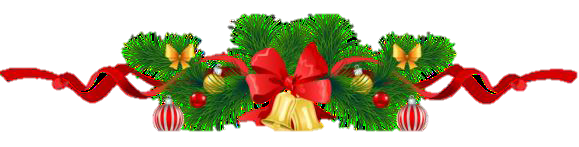 馬太福音 Matthew 1:20
(Eng) But as he considered these things, behold, an angel of the Lord appeared to him in a dream, saying, “Joseph, son of David, do not fear to take Mary as your wife, for that which is conceived in her is from the Holy Spirit.
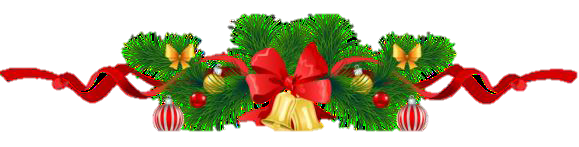 馬太福音 Matthew 1:21
(華)她必生一個兒子，你要給他起名叫耶穌，因為他要把自己的子民從罪惡中拯救出來。
(台)伊會生一個查甫子，你著給伊號名叫做耶穌，因為伊欲救伊的子民脫離他們的罪。
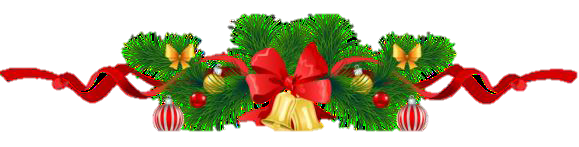 馬太福音 Matthew 1:21
(Eng) She will bear a son, and you shall call his name Jesus, for he will save his people from their sins.”
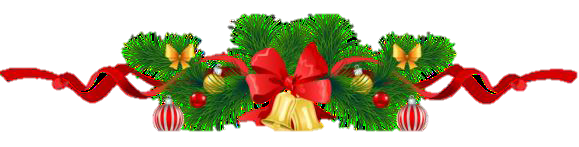 馬太福音 Matthew 1:22
(華)這整件事的發生，是要應驗主藉著先知所說的：
(台)這一切的事發生是欲應驗主託先知所講的話：
(Eng) All this took place to fulfill what the Lord had spoken by the prophet:
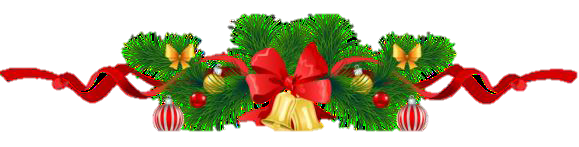 馬太福音 Matthew 1:23
(華)必有童女懷孕生子，他的名要叫以馬內利。以馬內利就是「神與我們同在」的意思
(台)你看，在室女會懷孕生子，伊的名欲叫做以馬內利。「以馬內利」的意思是「上帝及咱同在」。
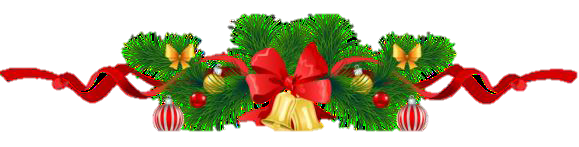 馬太福音 Matthew 1:23
(Eng) “Behold, the virgin shall conceive and bear a son,
and they shall call his name Immanuel” (which means, God with us).
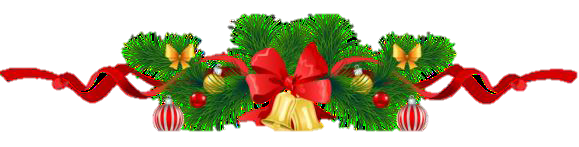 馬太福音 Matthew 1:24
(華)約瑟睡醒了，就照著主的使者所吩咐的，把妻子迎娶過來；
(台)約瑟一下睏醒，就照主的天使所吩咐娶馬利亞入門做某，
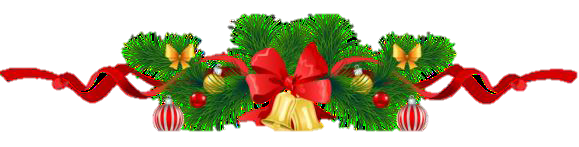 馬太福音 Matthew 1:24
(Eng) When Joseph woke from sleep, he did as the angel of the Lord commanded him: he took his wife,
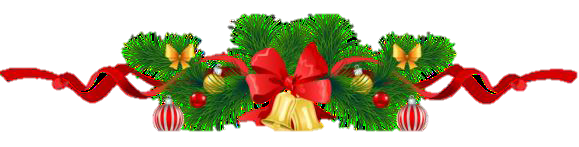 馬太福音 Matthew 1:25
(華)只是在孩子出生以前，並沒有與她同房。約瑟給孩子起名叫耶穌。
(台)不過此個查甫子猶未出世以前無及馬利亞同房。嬰仔出世，約瑟就給伊號名叫做耶穌。
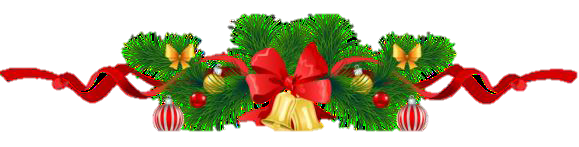 馬太福音 Matthew 1:25
(Eng) but knew her not until she had given birth to a son. And he called his name Jesus.
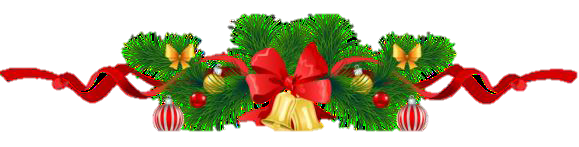 路加福音 Luke 2:1
(華)那時，有諭旨從凱撒奧古士督頒發下來，叫普天下的人登記戶口。
(台)彼時，羅馬皇帝奧古斯都頒布命令，叫全國的人民攏登記戶口。
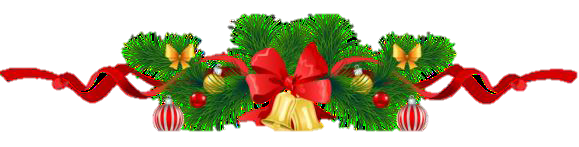 路加福音 Luke 2:1
(Eng) In those days a decree went out from Caesar Augustus that all the world should be registered.
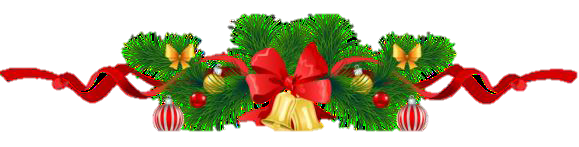 路加福音 Luke 2:2
(華)這是第一次戶口登記，是在居里紐作敘利亞總督的時候舉行的。
(台)此個頭一遍的戶口普查是居里扭做敘利亞總督的時實施的。
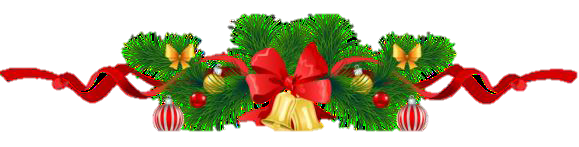 路加福音 Luke 2:2
(Eng) This was the first registration when Quirinius was governor of Syria.
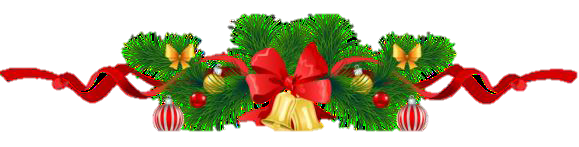 路加福音 Luke 2:3
(華)眾人各歸各城去登記戶口。
(台)眾人攏轉去家己的故鄉登記戶口。
(Eng) And all went to be registered, each to his own town.
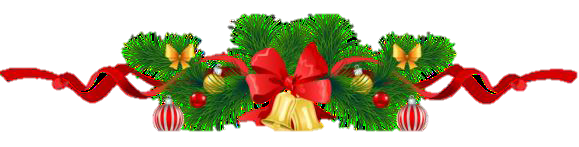 路加福音 Luke 2:4
(華)約瑟本是大衛家族的人，也從加利利的拿撒勒上猶太去，到了大衛的城伯利恆，
(台)約瑟嘛對加利利的拿撒勒去猶太的伯利恆，就是大衛出世的城，因為伊屬大衛的家，是大衛的世系。
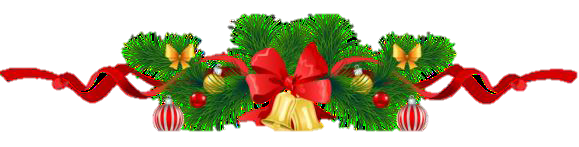 路加福音 Luke 2:4
(Eng) And Joseph also went up from Galilee, from the town of Nazareth, to Judea, to the city of David, which is called Bethlehem, because he was of the house and lineage of David,
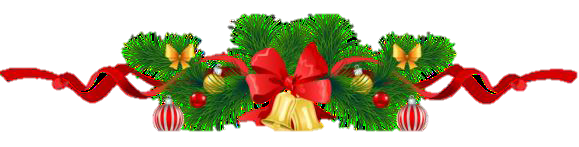 路加福音 Luke 2:5
(華)與所聘之妻馬利亞一同登記戶口。那時馬利亞的身孕已經重了。
(台)約瑟及伊的未婚妻馬利亞做夥去登記。彼時，馬利亞已經懷孕。
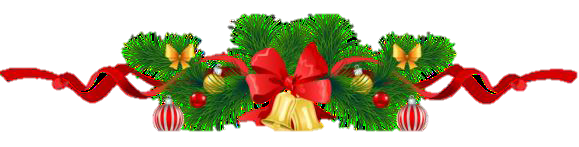 路加福音 Luke 2:5
(Eng) to be registered with Mary, his betrothed, who was with child.
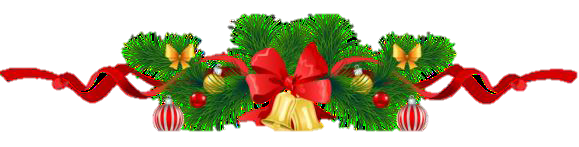 路加福音 Luke 2:6
(華)他們在那裡的時候，馬利亞的產期到了，
(台)他們佇遐的時，馬利亞生產的時到，
(Eng) And while they were there, the time came for her to give birth.
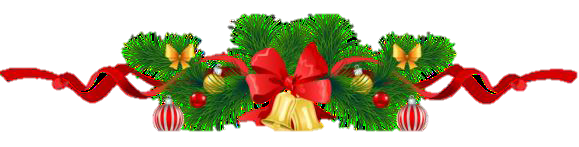 路加福音 Luke 2:7
(華)生了頭胎兒子，用布包著，放在馬槽裡，因為客店裡沒有地方。
(台)就生頭上子；伊用布給伊包，互伊睏佇槽裡，因為客館無所在通互他們住。
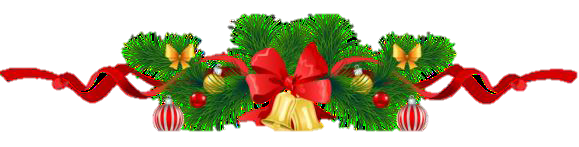 路加福音 Luke 2:7
(Eng) And she gave birth to her firstborn son and wrapped him in swaddling cloths and laid him in a manger, because there was no place for them in the inn.
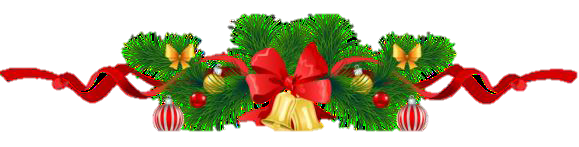